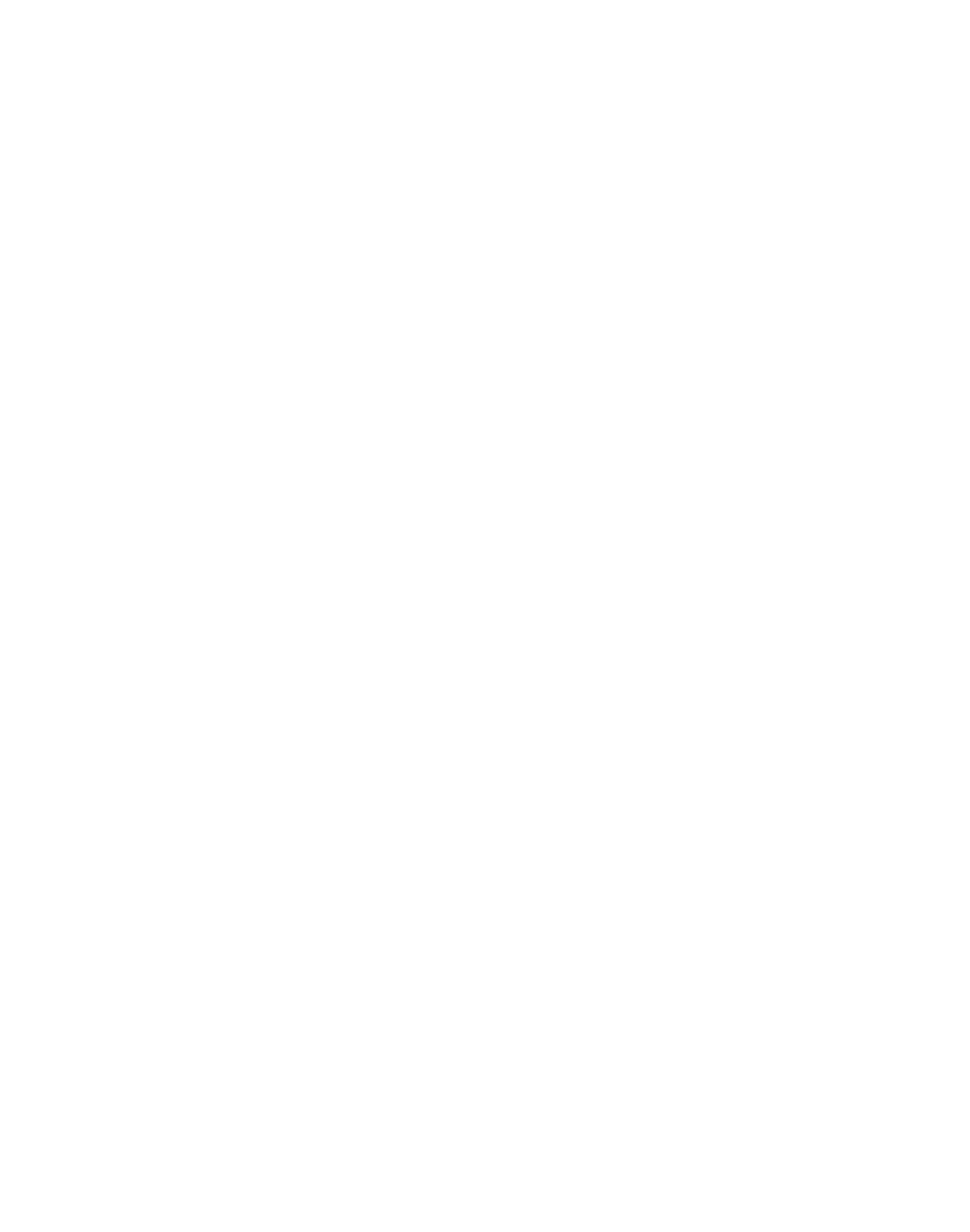 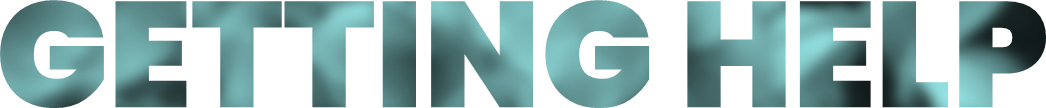 Sexueller Gewalt
Wenn Sie
Erfahrungen gemacht haben mit
Gehen Sie an einen sicheren Ort. Suchen Sie einen sicheren Platz, z. B. ein Krankenhaus. Wenn Sie sich nicht sicher fühlen oder in unmittelbarer Gefahr sind, rufen Sie 911 an.
1
Suchen Sie ärztliche Hilfe. Rufen Sie 911 an oder begeben Sie sich in die Notaufnahme des nächstgelegenen Krankenhauses. Es ist wichtig, einen Arzt aufzusuchen, um sowohl Ihre unmittelbare körperliche Gesundheit zu erhalten als auch weitere Gesundheitsschäden zu verhindern. Ein Arzt oder eine Krankenschwester kann Ihnen Medikamente zur Vorbeugung von HIV und anderen sexuell übertragbaren Infektionen (STIs) sowie Notfallverhütungsmittel zur Verhinderung einer Schwangerschaft verschreiben. Sie können sich untersuchen und behandeln lassen, ohne dies der Polizei melden oder andere Entscheidungen treffen zu müssen. Eine Krankenschwester oder ein Arzt kann Ihnen Ihre Möglichkeiten erläutern. Die Untersuchung ist für Sie kostenlos und muss laut Gesetz von dem Landkreis bezahlt werden, in dem die Straftat begangen wurde.
2
3
Meldung. Sie haben das Recht, die Straftat bei der Polizei anzuzeigen. Rufen Sie 911 an oder wenden Sie sich an einen Rechtsbeistand.
Bitten Sie um Unterstützung. Rechtsbeistände helfen Ihnen bei der Bewältigung der Folgen einer Vergewaltigung oder sexuellen Nötigung und bieten Ihnen Unterstützung und Beratung. Lokale Beratungsstellen sind unten aufgeführt.
4
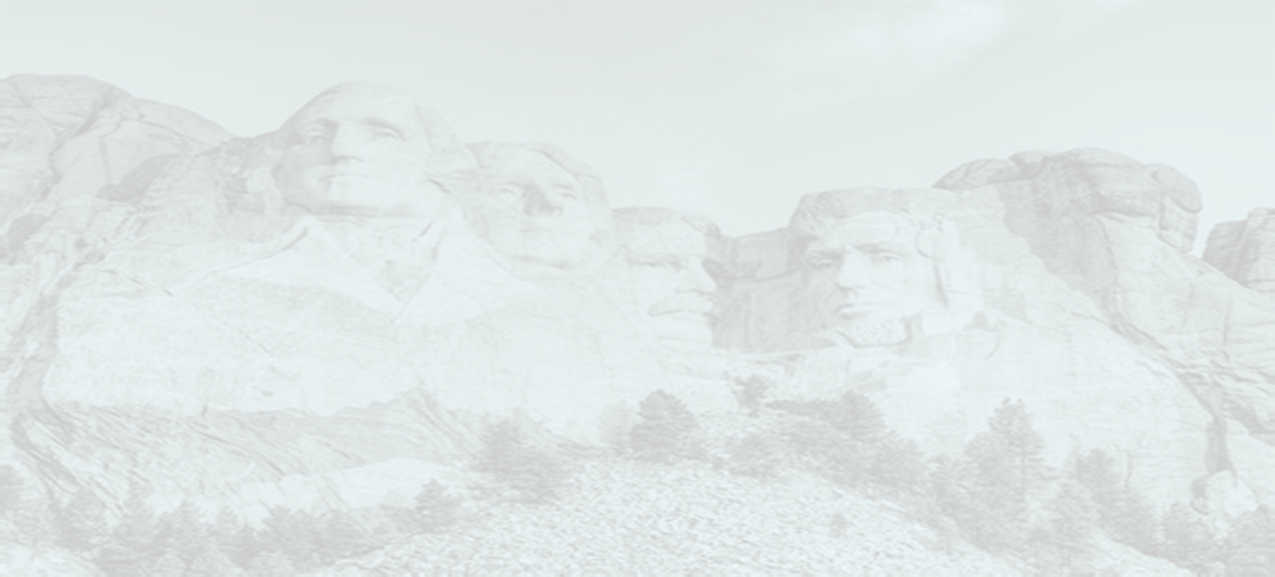 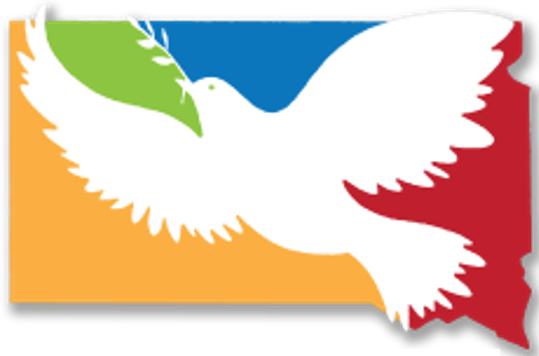 ÖRTLICHE RESSOURCEN
Örtliche Ressourcen hier eingeben
Nationale Hotline: (800) 656-4673
Eingeben
Logo
Hier
Weitere Informationen zur Vorbereitung auf eine Prüfung finden Sie unter https://www.rainn.org/articles/rape-kit